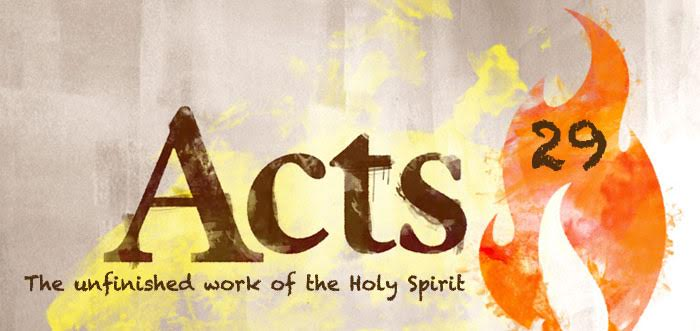 Transformed Relationships
God’s perspective
Acts 2
40 And with many other words he testified and exhorted them, saying, “Be saved from this perverse generation.” 41 Then those who gladly received his word were baptized; and that day about three thousand souls were added to them. 42 And they continued steadfastly ( meaning there was a tremendous tenacious, unwavering commitment  to these things)  in the apostles’ doctrine and fellowship, in the breaking of bread, and in prayers. 43 Then fear came upon every soul, and many wonders and signs were done through the apostles. 44 Now all who believed were together, and had all things in common, 45 and sold their possessions and goods, and divided them among all, as anyone had need.
46 So continuing daily with one accord( fellowship)  in the temple ( prayer) , and breaking bread ( Eucharist) from house to house, they ate their food with gladness and simplicity of heart, 47 praising God and having favor with all the people. And the Lord added to the church daily those who were being saved.
Acts 4
32 Now the multitude of those who believed were of one heart and one soul; neither did anyone say that any of the things he possessed was his own, but they had all things in common. 33 And with great power the apostles gave witness to the resurrection of the Lord Jesus. And great grace was upon them all. 34 Nor was there anyone among them who lacked; for all who were possessors of lands or houses sold them, and brought the proceeds of the things that were sold, 35 and laid them at the apostles’ feet; and they distributed to each as anyone had need.
The Church
The first all inclusive destination
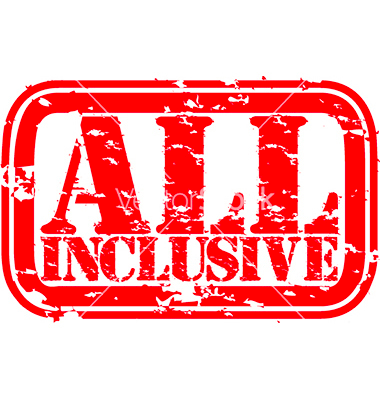 Colossians 3:11
where there is neither Greek nor Jew, circumcised nor uncircumcised, barbarian, Scythian, slave nor free, but Christ is all and in all.
Heroditus on the Scythians
a race of savages, inhabiting a region of rather indefinite boundaries, north of the Black and Caspian seas and the Caucasus Mountains. They were nomads who neither plowed nor sowed (iv.19), moving about in wagons and carrying their dwellings with them (ibid. 46); they had the most filthy habits and never washed in water (ibid. 75); they drank the blood of the first enemy killed in battle, and made napkins of the scalps and drinking bowls of the skulls of the slain (ibid. 64-65). Their deities were many of them identified with those of the Greeks, but the most characteristic rite was the worship of the naked sword (ibid. 62), and they sacrificed every hundredth man taken in war to this deity. War was their chief business, and they were a terrible scourge to the nations of Western Asia.
All inclusive
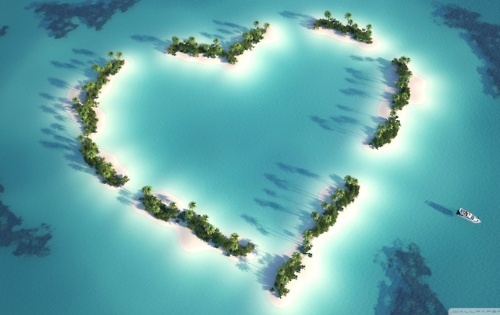 My heart only has entrances. It doesn’t have exits. Whoever enters remains there. Whatever he may do, I love him the same as I loved him when he first entered into my heart. I pray for him and seek his salvation.
-Elder Epiphanios
New Persepctive: Through Christ’s eyes
17 Therefore, if anyone is in Christ, he is a new creation; old things have passed away; behold, all things have become new. 18 Now all things are of God, who has reconciled us to Himself through Jesus Christ, and has given us the ministry of reconciliation, 19 that is, that God was in Christ reconciling the world to Himself, not imputing their trespasses to them, and has committed to us the word of reconciliation.
Oh brother…
Hospitality
2 Do not forget to entertain strangers, for by so doing some have unwittingly entertained angels. 
Hebrews 13:2
He saw Him a far way off
“But when he was still a great way off, his father saw him and had compassion, and ran and fell on his neck and kissed him.”

Luke 15